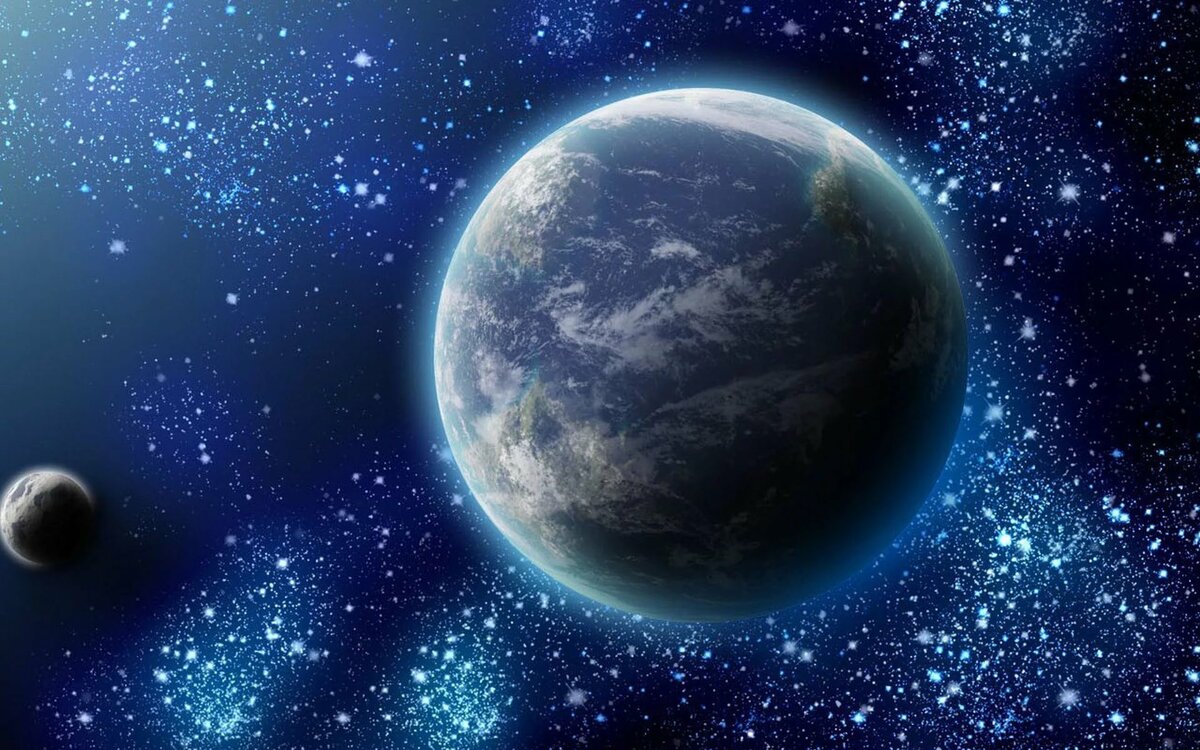 «Они были первыми»
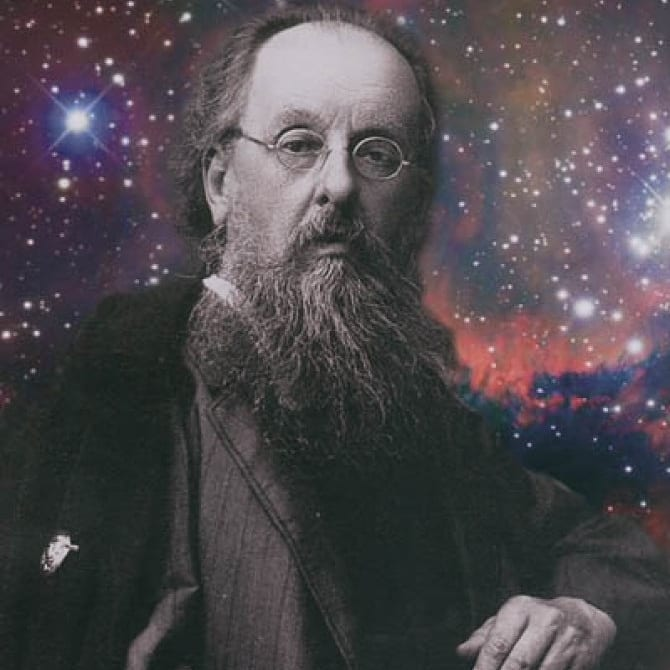 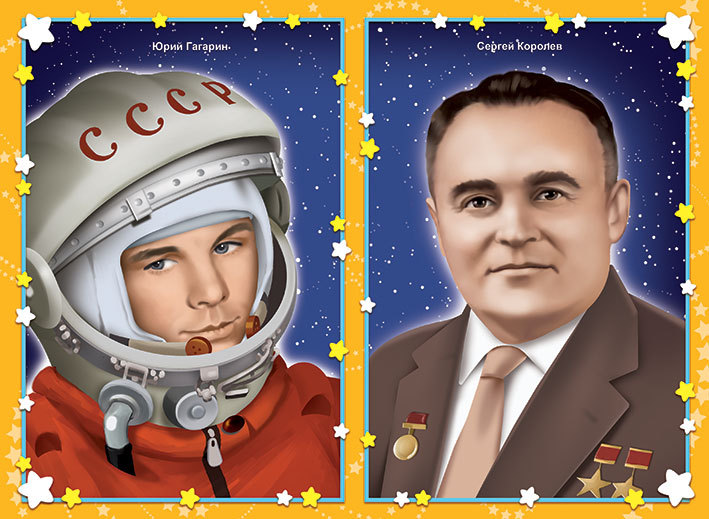 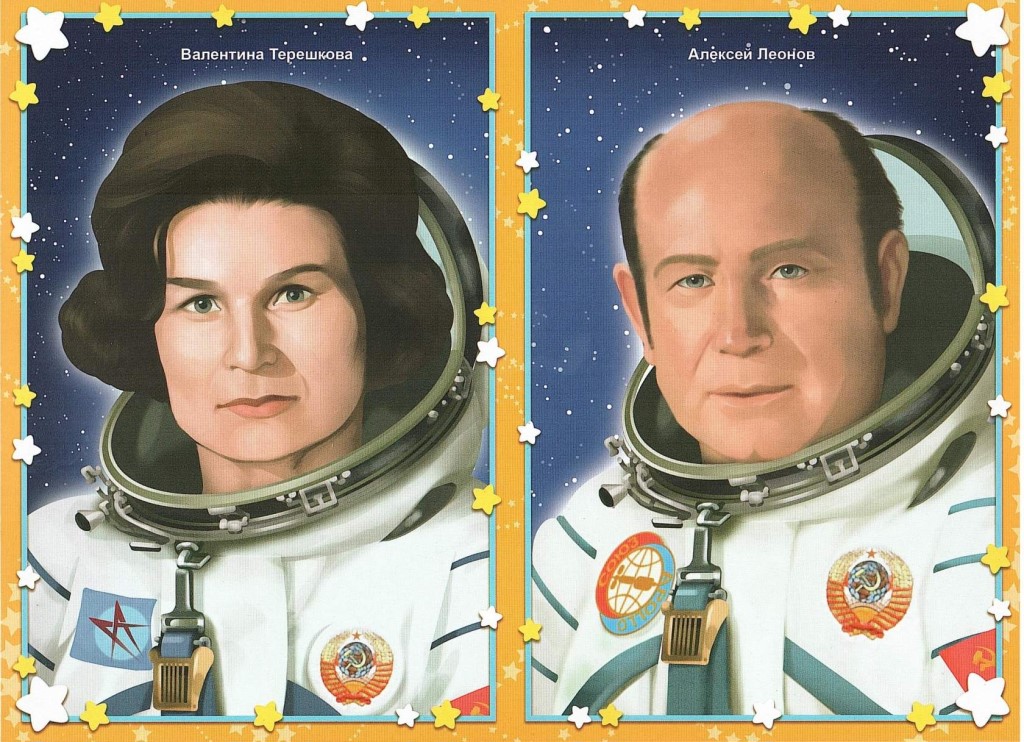 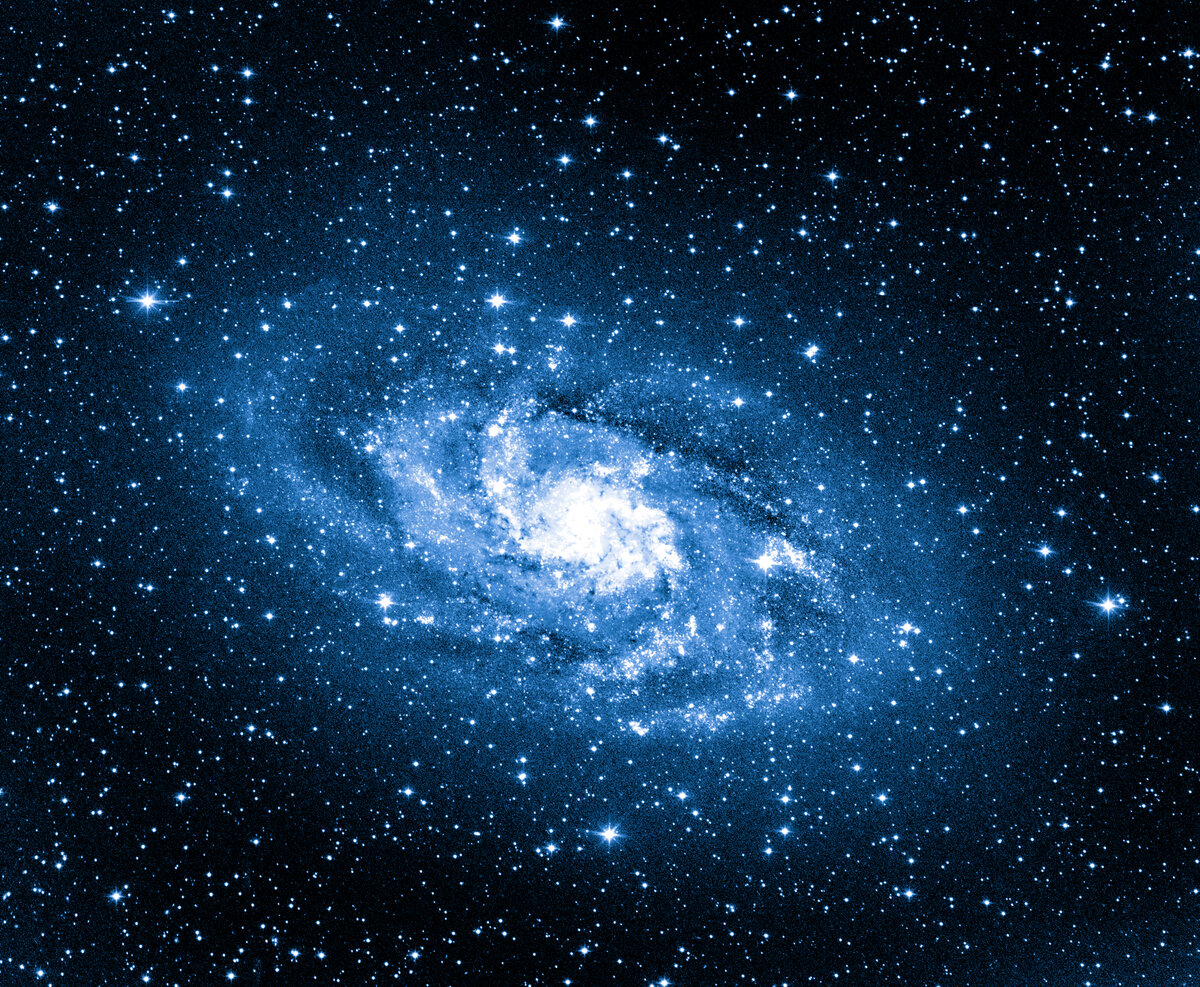 С глубокой древности люди мечтали летать, как птицы. Прошли века, и люди сумели покорить воздушное пространство Земли. Сначала они поднимались в небо на воздушных шарах и дирижаблях, позже стали бороздить воздушный океан на самолетах и вертолетах.Но человечество мечтало о полетах не только в воздушном, но и в космическом пространстве, Таинственная звездная бездна космоса притягивала людей, звала заглянуть в нее, разгадать ее загадки!Когда-то великий ученый, основатель науки космонавтики — Константин Эдуардович Циолковский, говорил: «Человечество не останется на Земле, оно завоюет себе околосолнечное пространство.  Но человек полетит, опираясь не на силу своих мускулов, а на силу своего разума» Циолковский доказал, что освоить космическое пространство можно только с помощью ракеты! Он разработал теорию аппарата ракеты, предложил использовать для него жидкое топливо, продумал устройство конструкции и вывел основную формулу ее движения.
Этот замечательный ученый ярко нарисовал в воображении всю картину космического полета. Он предположил, что люди скоро запустят в космос спутники Земли, а космические корабли полетят к другим планетам Солнечной системы.Кроме того, он предсказал, что в космическом пространстве будет постоянно находиться настоящий космический дом, где космонавты станут подолгу жить, занимаясь исследованиями.Все идеи ученого воплотились в жизнь!
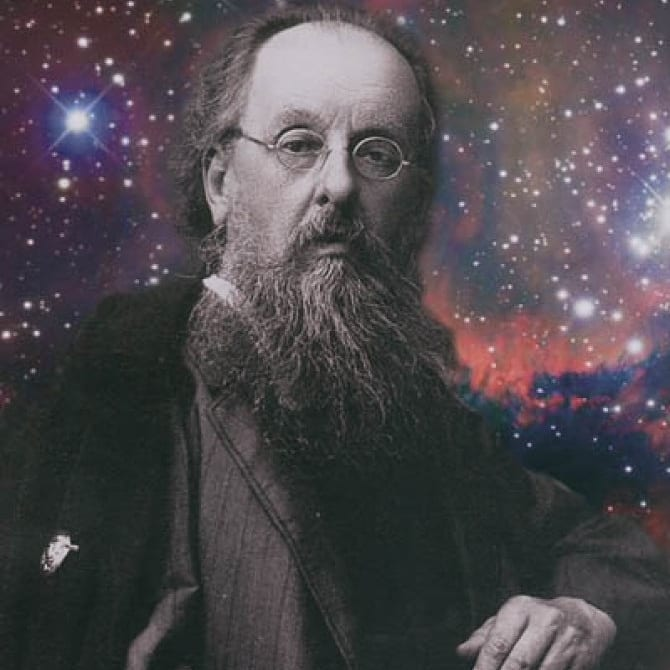 Однажды повидаться с ученым приехал будущий знаменитый конструктор межпланетных кораблей 
Сергей Павлович Королёв.Королёв с увлечением читал работы Циолковского, мечтал о создании межпланетной ракеты. Позже Сергей Павлович писал: «Всем смыслом моей жизни стало одно — пробиться к звездам». И ему это блестяще удалось! Королёвым был создан Реактивный научно-исследовательский институт, в котором создавались проекты межпланетных летательных аппаратов. Сергей Павлович Королёв, которого многие годы называли просто Главным конструктором, сумел воплотить в жизнь идеи Циолковского.
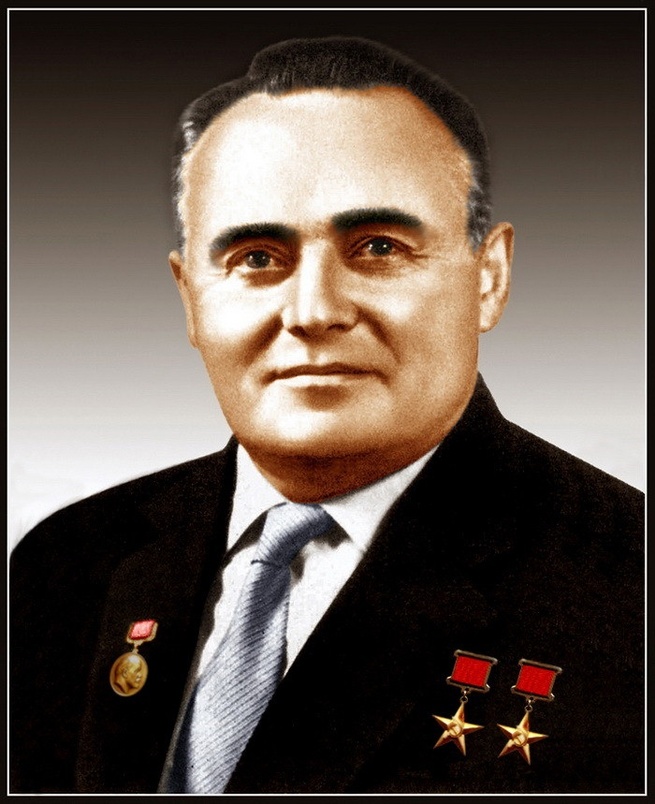 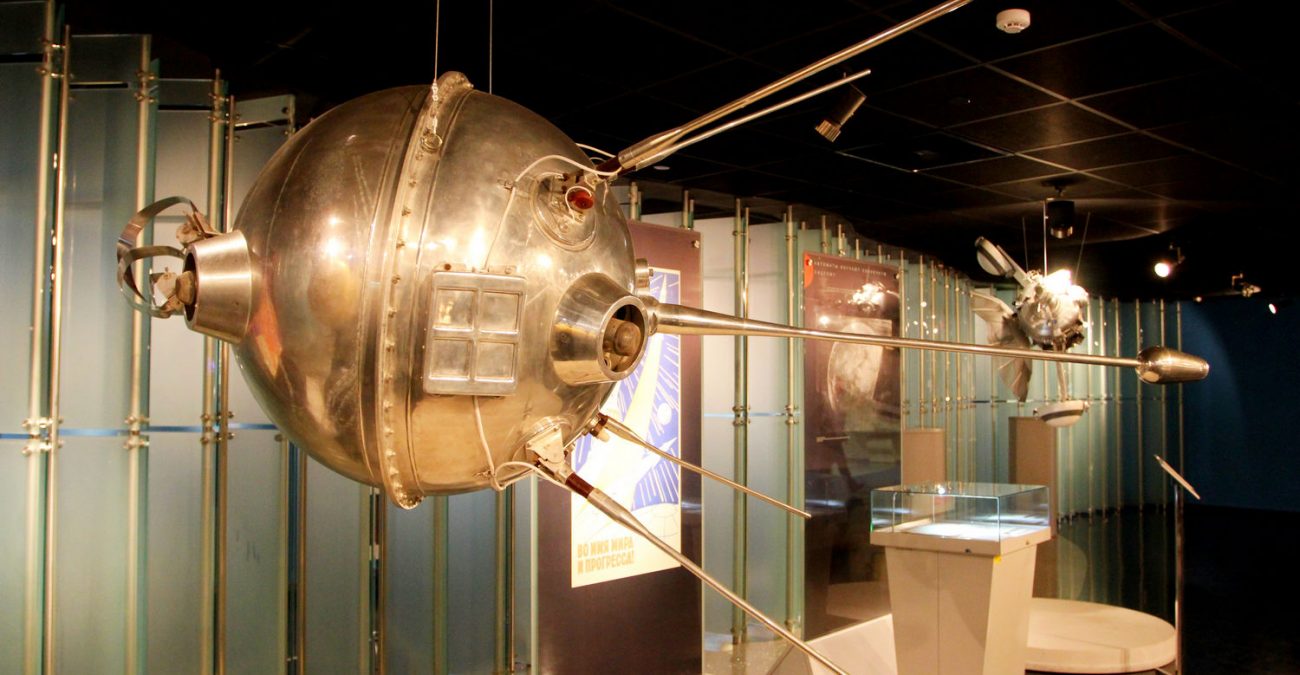 В 1957 г. 4 октября произошло событие, которое потрясло весь мир, — был запущен первый искусственный спутник Земли.Это был первый, сотворенный человеком, объект, который не упал на Землю, а стал вращаться вокруг нее. Что же представлял собой спутник Земли? Это был небольшой шар диаметром около 60 см, снабженный радиопередатчиком и четырьмя антеннами. Все радио- и телекомпании мира прервали свои передачи, чтобы услышать его сигналы, идущие из далекого космоса на Землю!
Первые покорители космоса.
В августе  1960 года в свой космический полет отправились собаки Белка и Стрелка. Это были первые животные, которые благополучно вернулись из космического полета. После суточного полета они были возвращены на Землю в катапультируемой капсуле и стали мировыми знаменитостями.
Музей космонавтики в Москве.
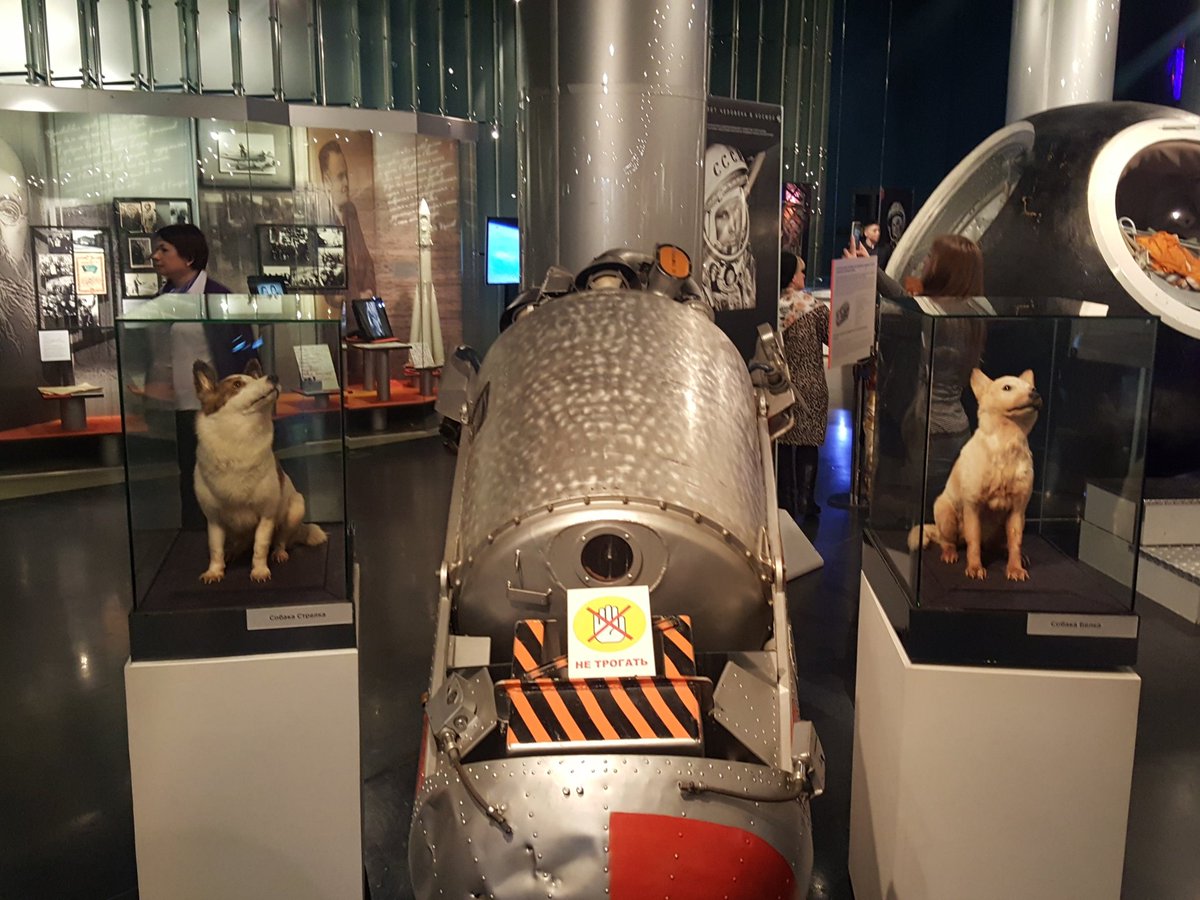 И, наконец, 12 апреля 1961 года, весь мир услышал сообщение: «Сегодня … в 9 часов 07 минут по московскому времени с космодрома Байконур поднялся космический корабль-спутник «Восток». Совершив полёт вокруг земного шара, он через 108 минут благополучно вернулся на Землю. На борту корабля находился лётчик-космонавт …
Юрий Алексеевич Гагарин
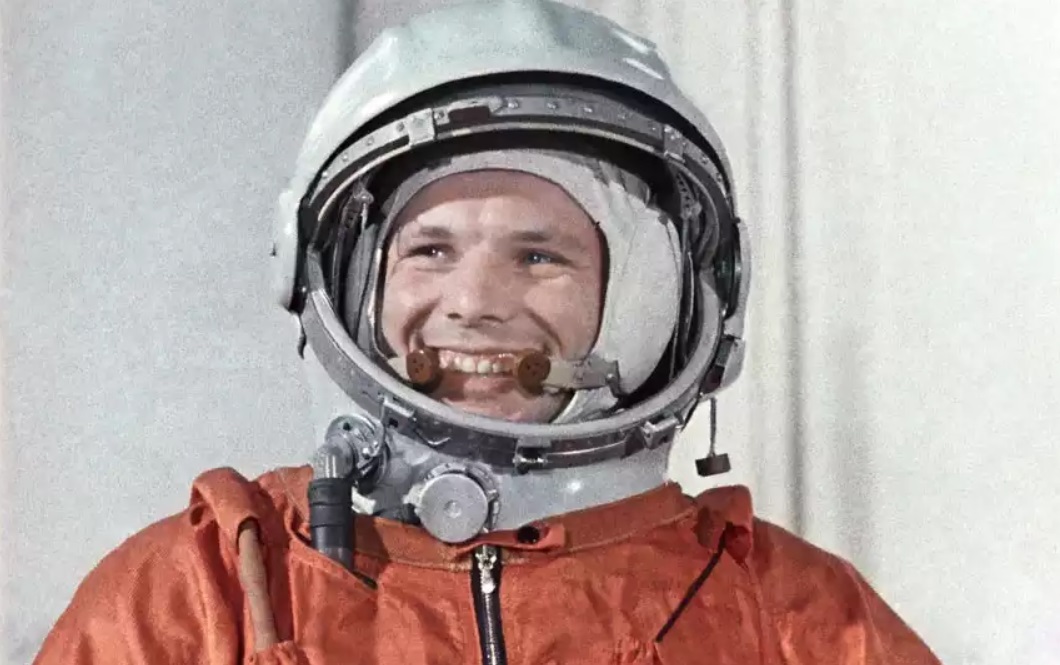 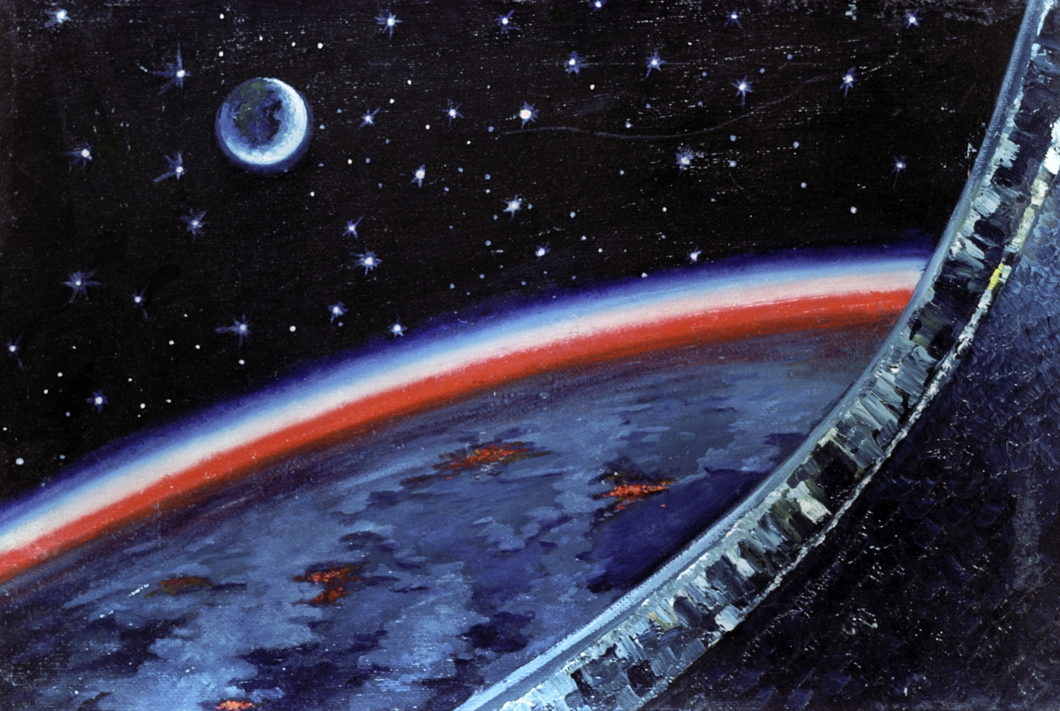 Юрий Гагарин стал первым землянином, преодолевшим земное притяжение. Слава о подвиге Гагарина громовым эхом прокатилась по миру. Имя Юрия Алексеевича Гагарина золотыми буквами навеки вписано в книгу покорения космоса.
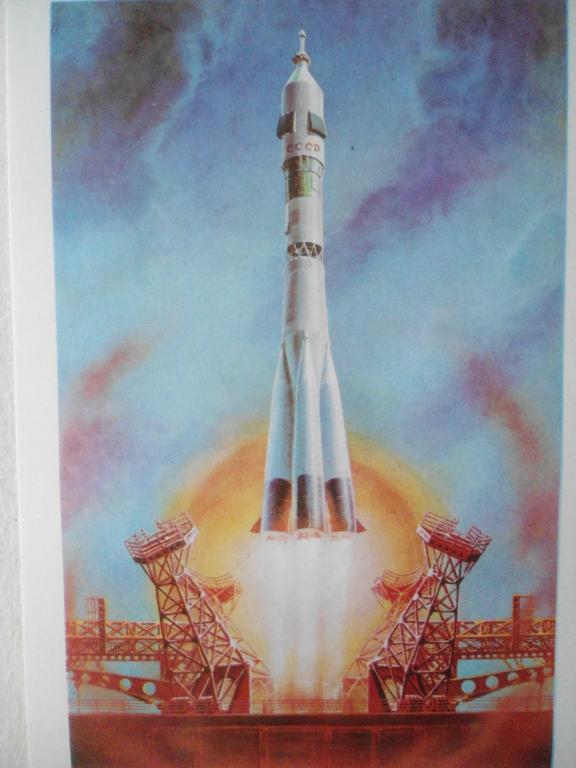 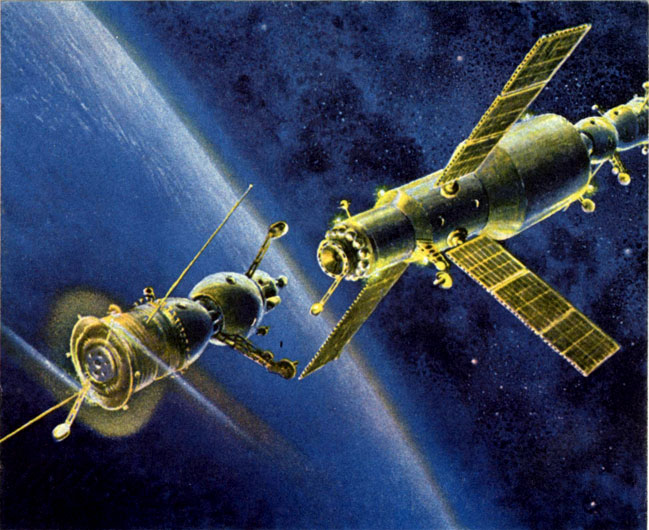 В 1963 г. 16 июня на орбиту спутника Земли был выведен космический корабль «Восток-6». Его пилотировала первая в мире женщина-космонавт.
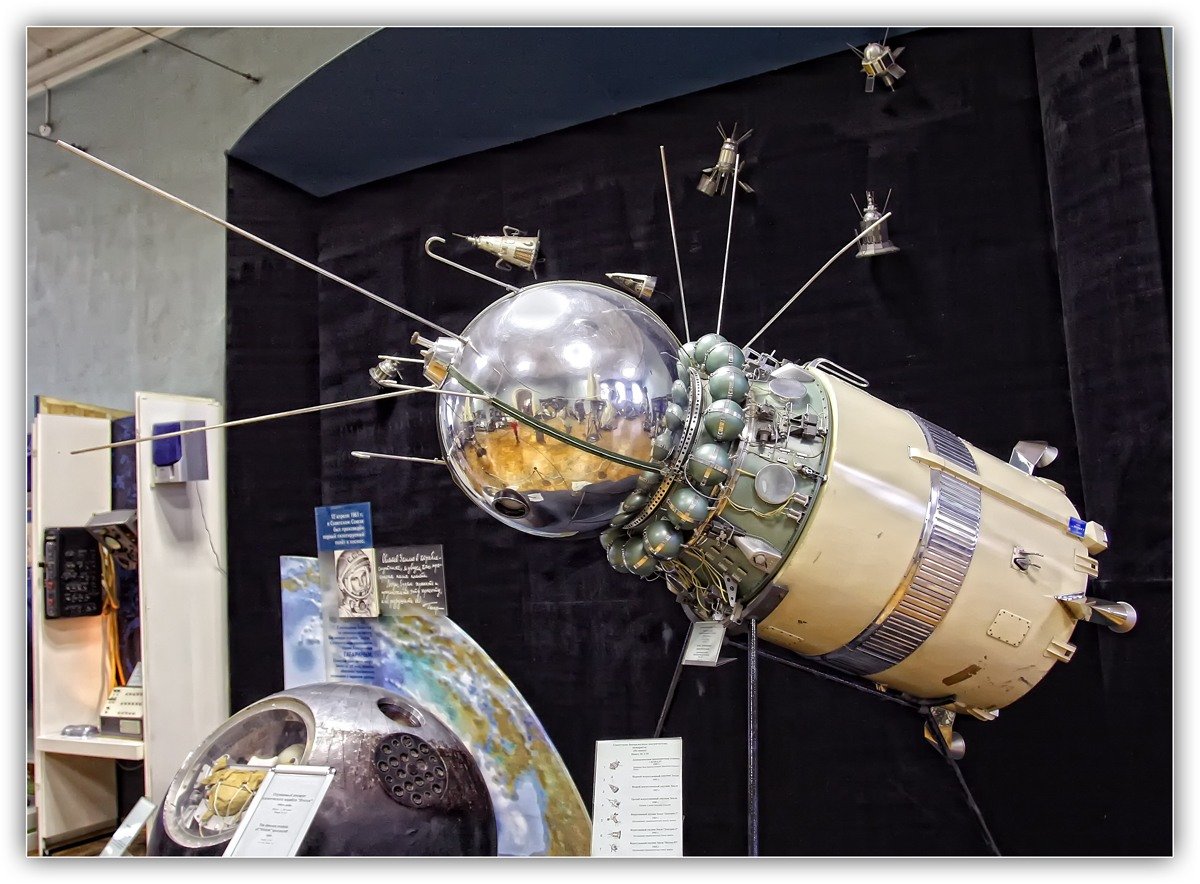 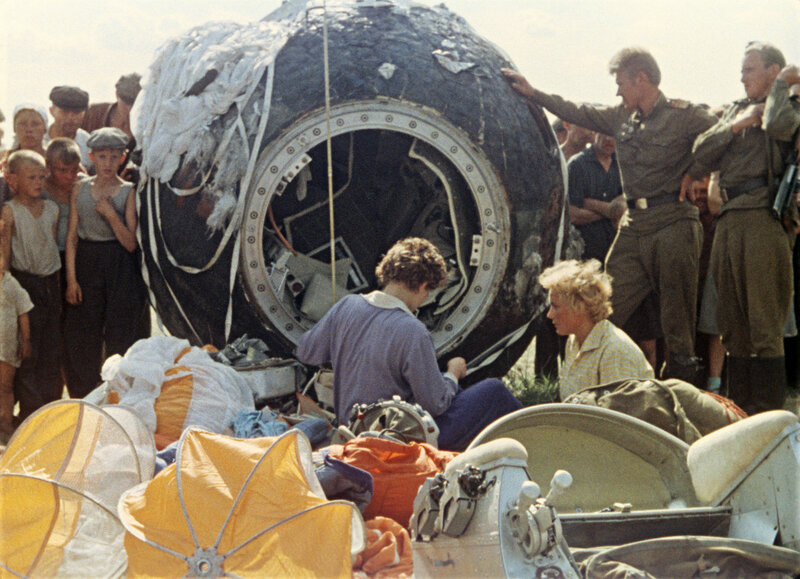 Валентина Терешкова
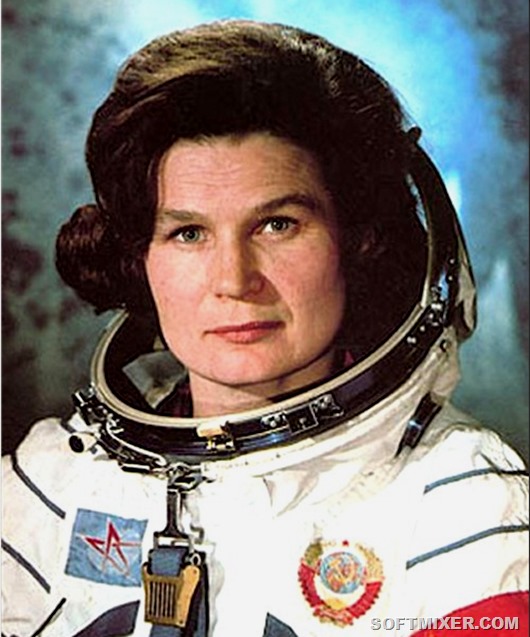 Она родилась в Ярославской области, закончила техникум и работала ткачихой на текстильном комбинате в городе Ярославле. Стать космонавтом Вале помог парашютный спорт, которым она увлеклась в юности, занимаясь в аэроклубе Ярославля. Потом Валю приняли в отряд космонавтов, долго и серьезно готовили к ответственному полету. Ее корабль «Восток-6» совершил 48 витков вокруг Земли и успешно приземлился. На время полета ей присвоили позывной «Чайка». Стремительная, смелая, она и вправду похожа на чайку.
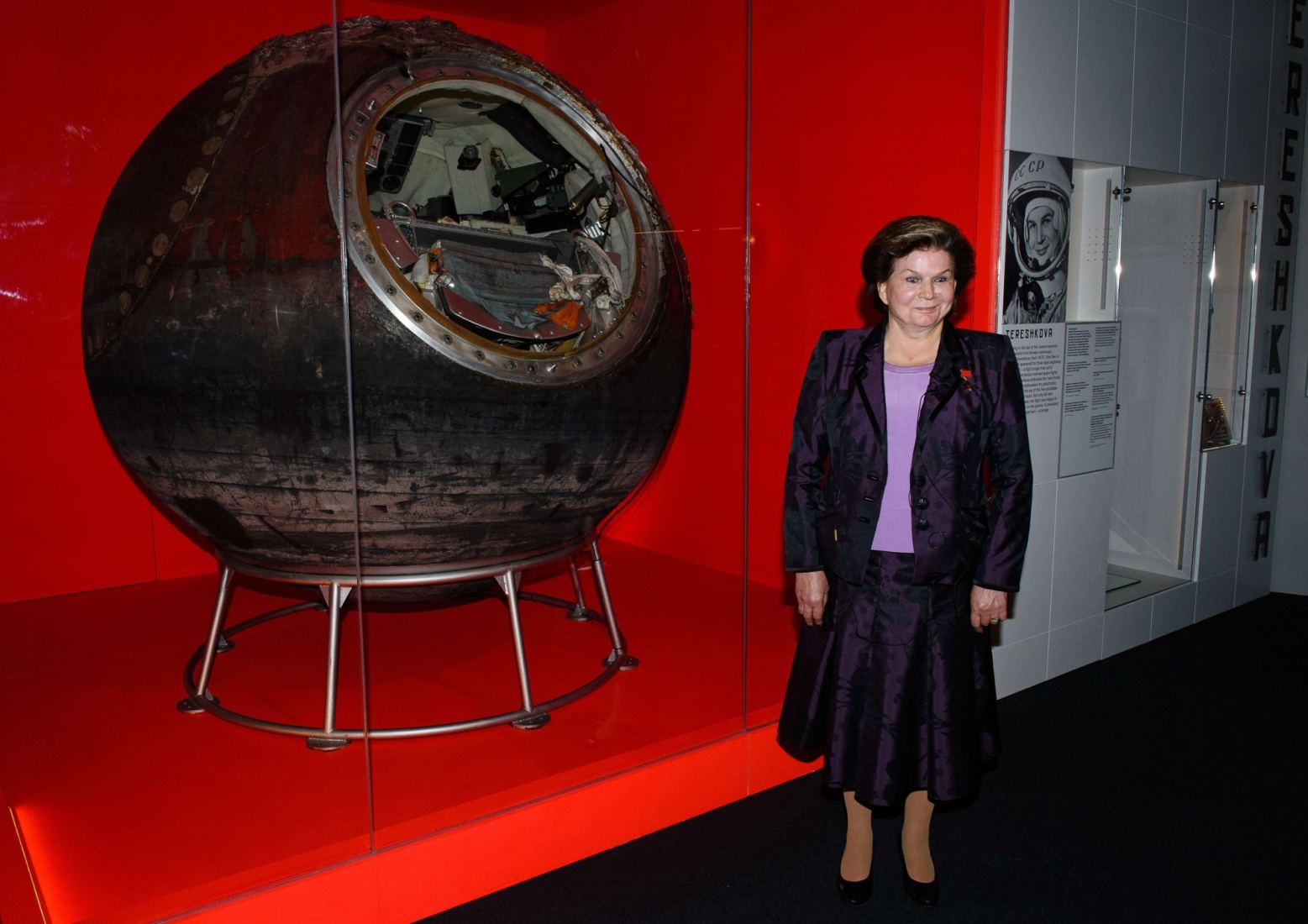 18 марта 1965 года был сделан очередной шаг в освоении космического пространства - человек впервые вышел в открытый космос.Первым летчиком-космонавтом совершившим выход в открытый космос стал …
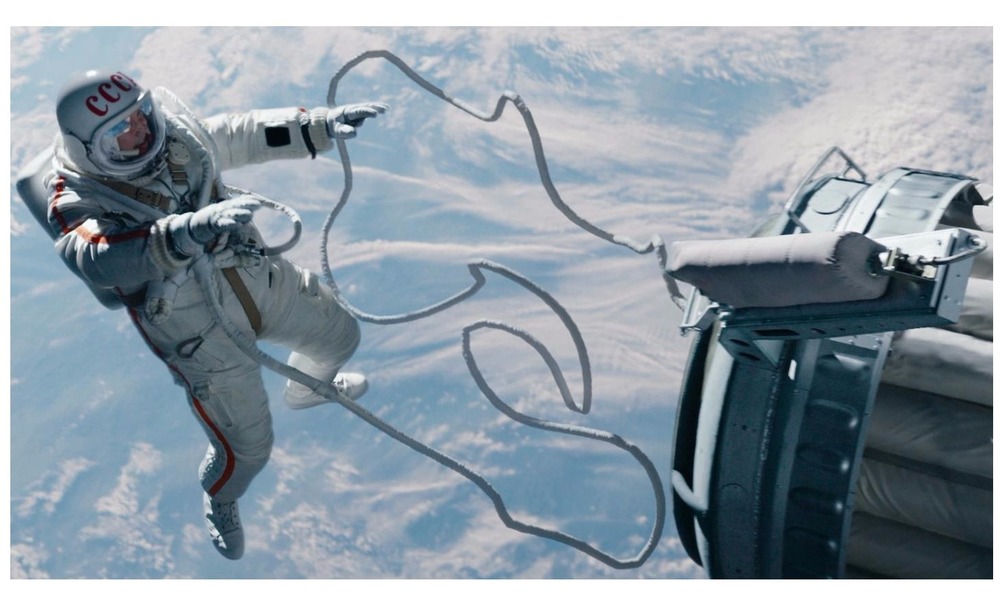 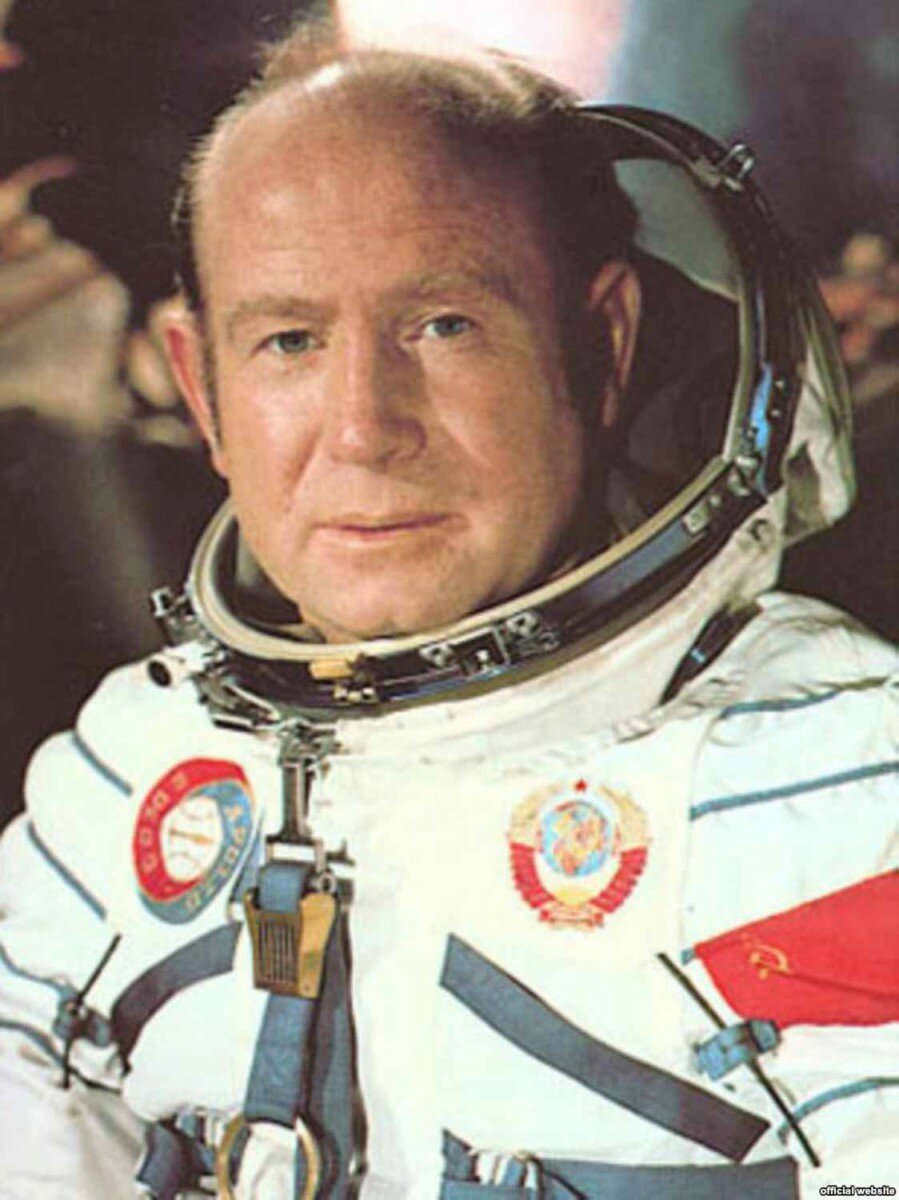 Алексей Архипович Леонов




Космонавт пробыл в открытом космосе 
12 минут 9 секунд 
и удалился от корабля на расстояние 5 метров (на всю длину фала, связывающего его с кораблем).
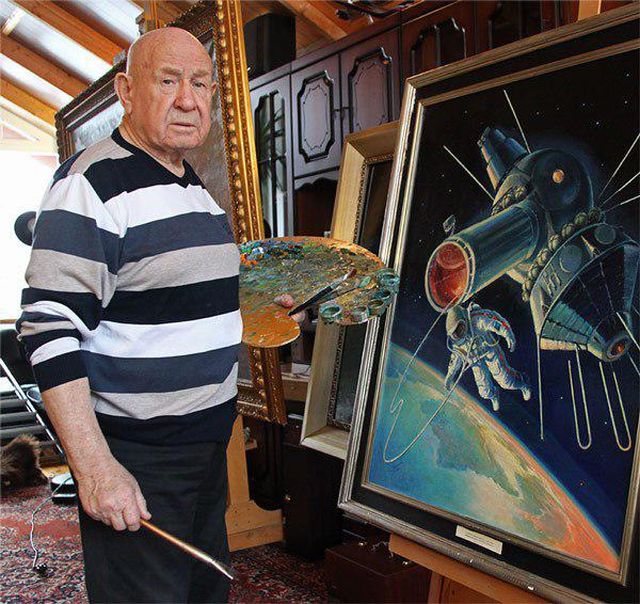 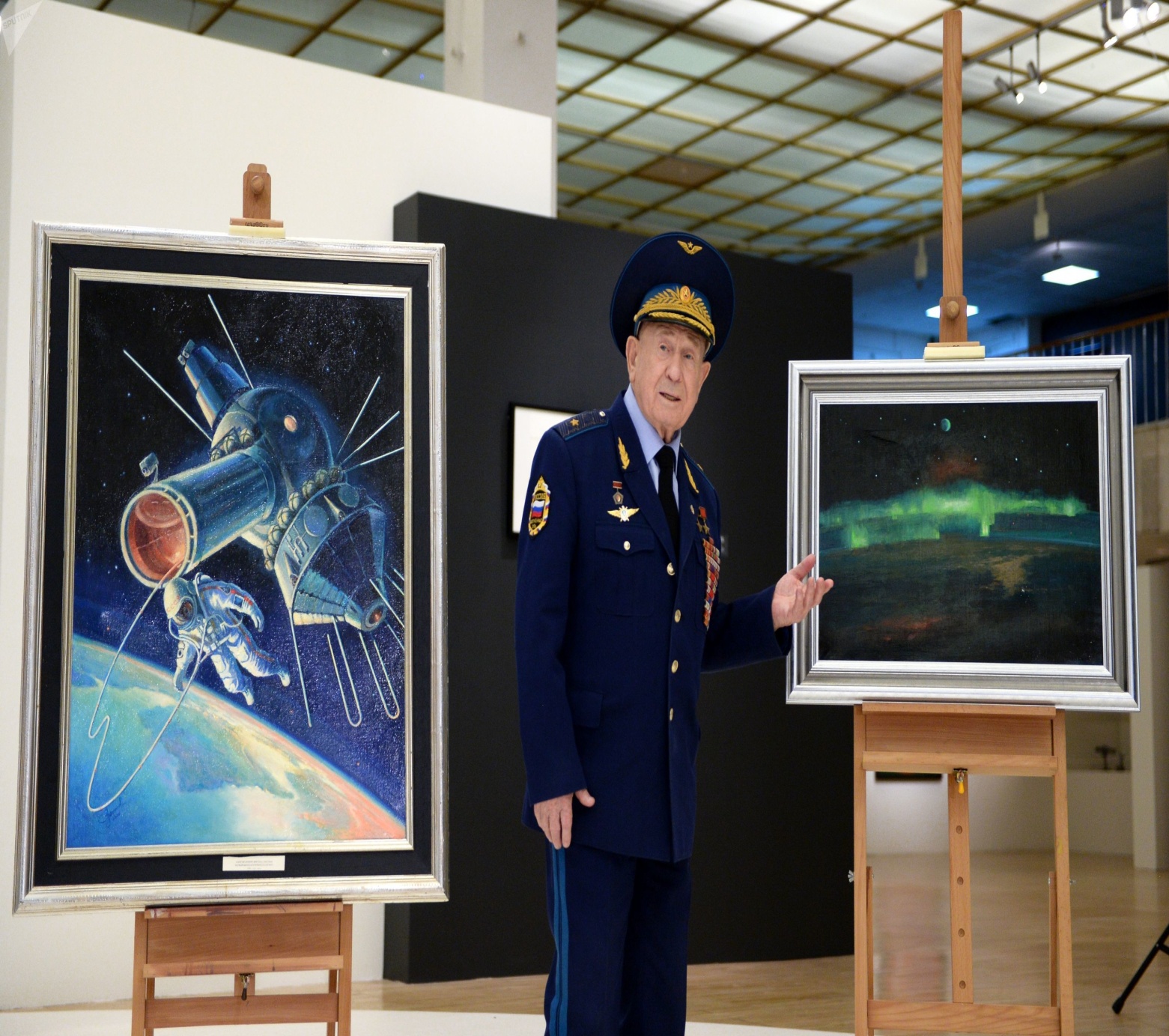 Под впечатлением своих полетов Алексей Архипович нарисовал замечательные картины, на которых изображал Землю и космическое пространство.
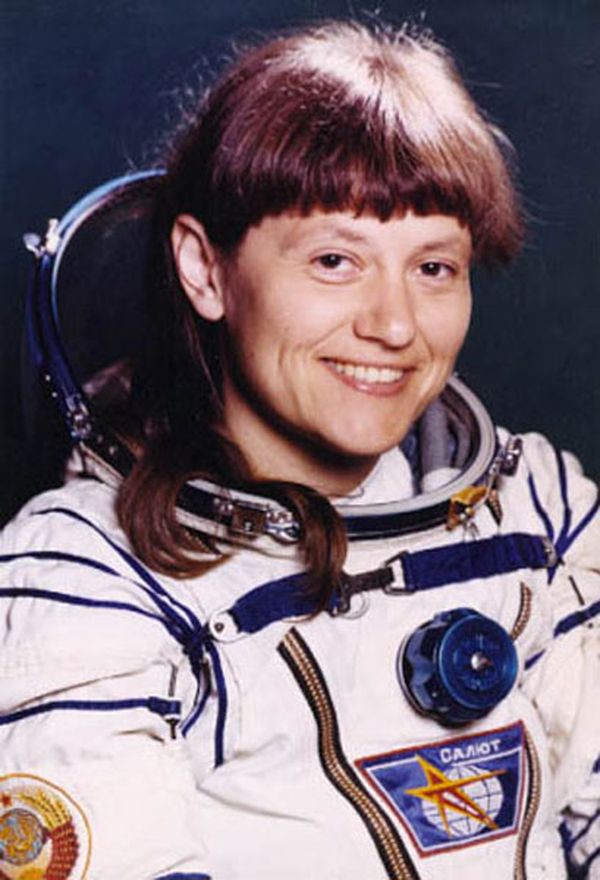 Через девятнадцать лет после исторического полета Валентины Терешковой в космос отправилась на корабле «Салют -7» летчик-космонавт Светлана Савицкая. Она стала не только второй женщиной покорившей космос, она была первой женщиной- космонавтом, которая вышла в открытый космос  и провела в не корабля 3 часа 35 минут.
12 АПРЕЛЯ – МЕЖДУНАРОДНЫЙ ДЕНЬ КОСМОНАВТИКИ
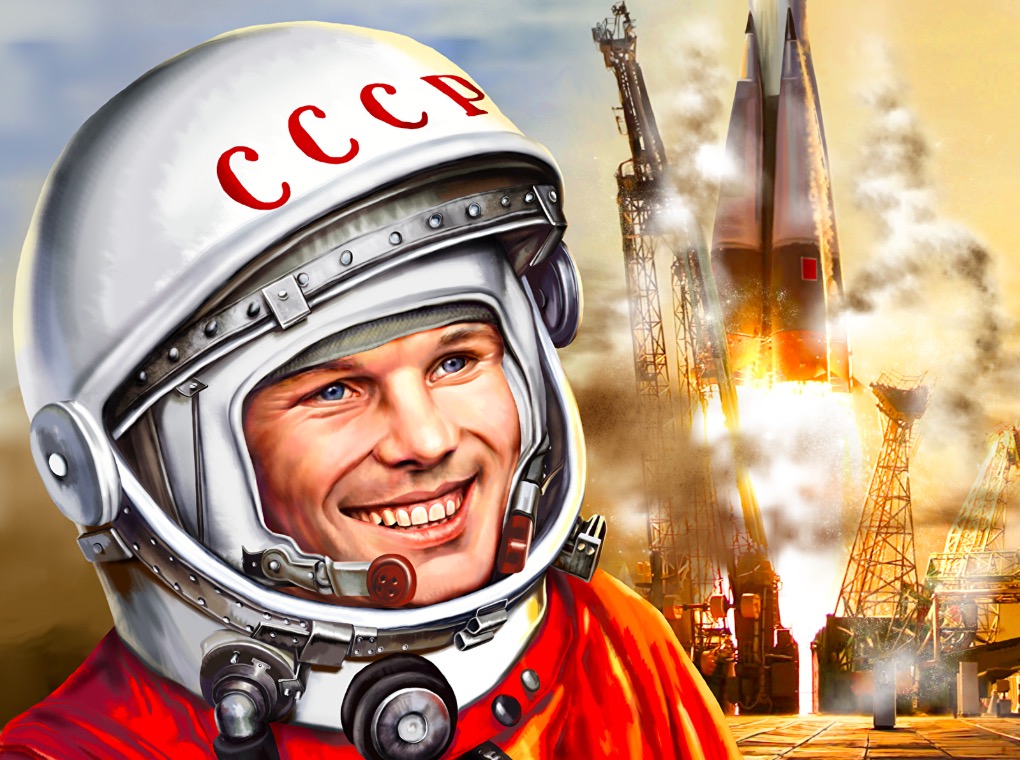